Франція - повоєнний період
Економіка
Франція наприкінці XIX - початку XX ст. залишалася країною, де сільське господарство першенствувало перед промисловістю, а ремесло і дрібні підприємства першенствували перед великим фабрикою. Банківський капітал, відсотки на банківські вклади, дрібна власність - характерні  риси французької економіки.
Колишня головна металургійна база Франції в центральному масиві, в районі Сони і Луари, перебувала в занепаді. Франція посіла друге місце у світі (після Сполучених Штатів) з випуску автомобілів, але французьке машинобудування зростало, як і раніше дуже повільно, і 80% всіх верстатів ввозилося з-за кордону.
Прискорився процес концентрації виробництва. 
В руках компаній зосередилося близько 90% всієї вуглевидобутку.
Франція в порівнянні з іншими провідними державами
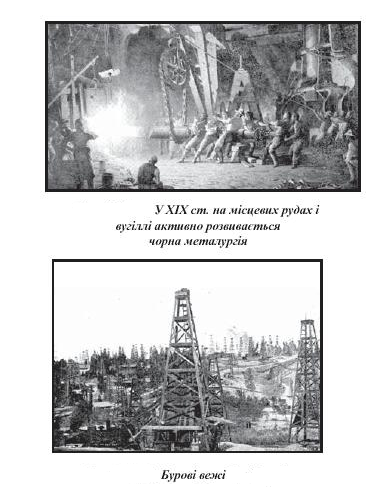